Figure 6. The rectified EMG recordings of the EIP and ID1 muscles from one representative subject are represented, to ...
Cereb Cortex, Volume 25, Issue 2, February 2015, Pages 528–537, https://doi.org/10.1093/cercor/bht252
The content of this slide may be subject to copyright: please see the slide notes for details.
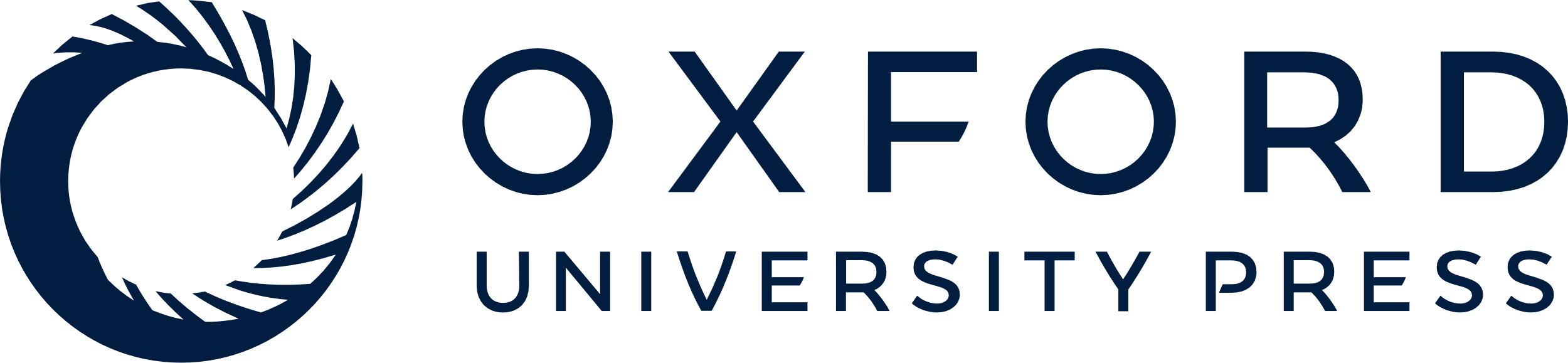 [Speaker Notes: Figure 6. The rectified EMG recordings of the EIP and ID1 muscles from one representative subject are represented, to illustrate the relation of the EMG signal to the size of the object. The data from the single-pulse, haptic exploration condition are shown. For purely illustrative purposes, the EMG traces have been averaged in 3 groups, corresponding to the lower (small), middle (medium), and upper (large) thirds of interplug distances. All traces are aligned to the start of the reaching, that is, when the participant's hand was lifted from the start-switch. In this particular subject contact with the plugs occurred around 1 s later. Notice that EIP muscle activity increases with increasing interplug distance and conversely ID1 activity decreases with the size of the target.


Unless provided in the caption above, the following copyright applies to the content of this slide: © The Author 2013. Published by Oxford University Press. All rights reserved. For Permissions, please e-mail: journals.permissions@oup.com]